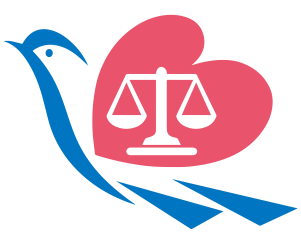 法務部行政執行署高雄分署
公共藝術設置計畫案公開徵選 B案：室內平面作品
簡章-懶人包
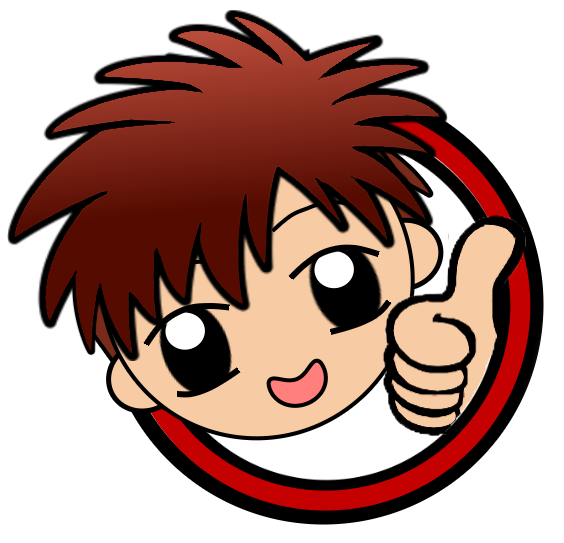 一次讓你看懂
快快投件喔
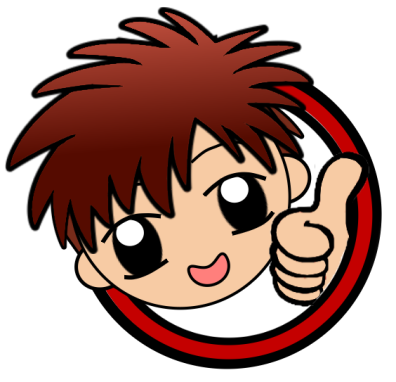 設置理念
設置主題以表現高雄地區之人文地理風情、展現高雄地區熱情、多元、文化、機關特色，並傳達正向能量為主要意象為優先等之作品
1.  方式：廣邀各路英雄好漢，採「公開徵選」方式
2.  初選：採書面照片審查，投件者不必列席
3.  決選：採實體作品審查，投件者不必列席，並就本案採購數量擇優錄選
徵選方式
每幅尺寸53×45.5(cm)以上，需加框
主要徵選油畫、水彩、膠彩、水墨、版畫及複合媒材等作品
尺寸材質
採購金額
20萬元1件(含框)
10萬元2件(含框)
5萬元12件(含框)(已入選2件，本次徵選10件)
參加資格條件
不管你是本國人或是外國人，只要你的作品夠吸睛、夠驚艷，趕快投件吧
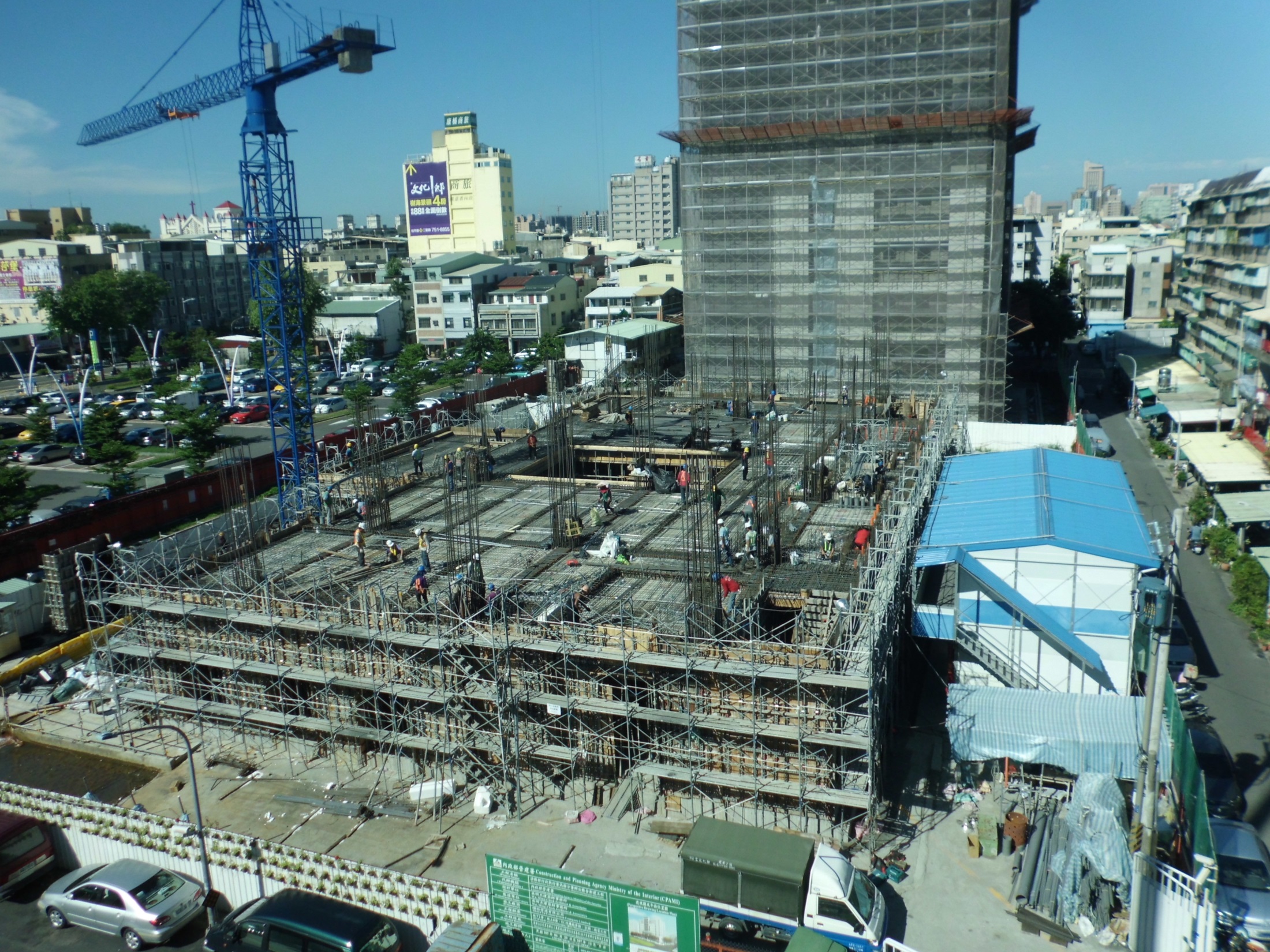 現場備有茶水， 只辦一場，名額有限，趕快報名吧! ! !
初選繳交之文件：請依簡章格式製作，未依格式投件視為不合格標
（一）外標封（黏貼於信封外）
（二）資格審查表
（三）報名表
（四）照片黏貼表(含作品說明、全景及局部照片)乙式10份
（五）資格證明文件
（六）作品圖片電子檔燒錄成光碟乙片
繳交文件
決選繳交之文件：入圍決選者需於接獲參加通知後，繳交決選平面作品原作1份
收件截止時間
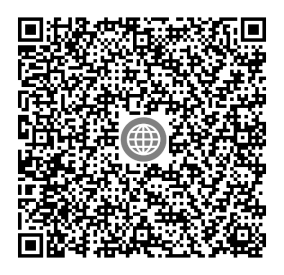 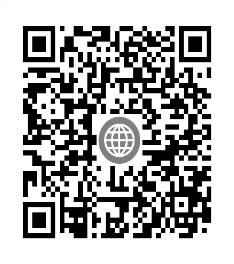 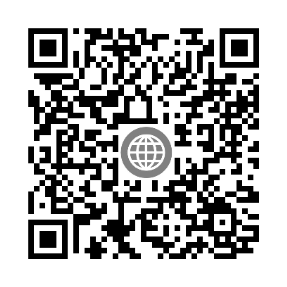 分署官網
文化部官網
分署臉書
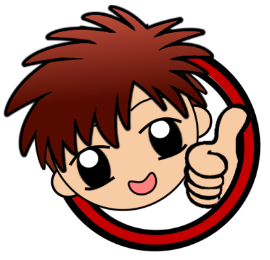 溫馨提醒